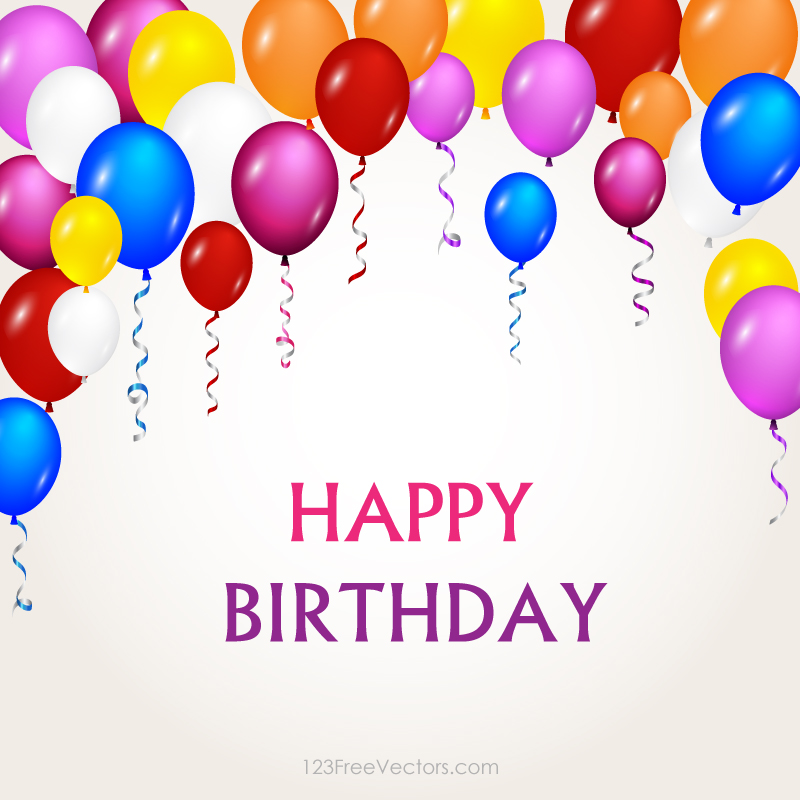 טריוויה אבא
השעה 12:30 בצהריים ואבא רעב. הוא מתקשר למסעדה האהובה עליו ומזמין....א- שניצל
ב- מרק
ג- אורז וחזה עוף
ד- כל התשובות לא נכונות
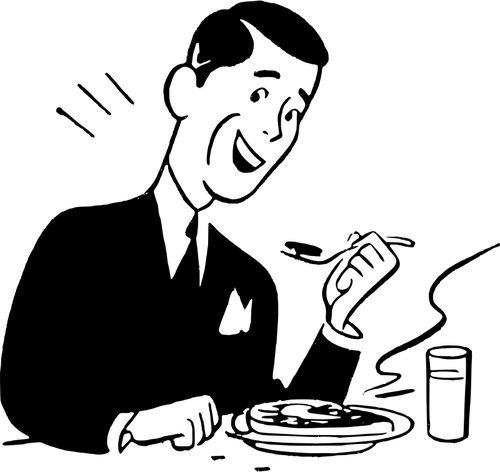 יש לכם חצי דקה להסתכל על התמונה. 
זכרו כמה שיותר פרטים ופריטים ממנה... בהצלחה.
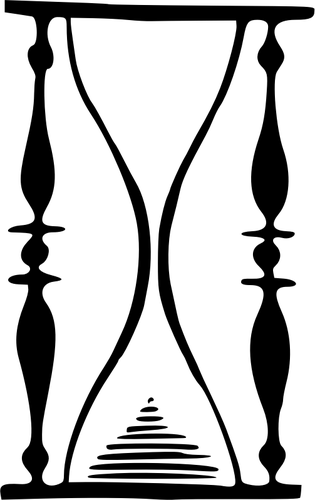 יש להכניס תמונה
כאן יש לכתוב שאלה על פרט שרוב הסיכויים
המשתתפים לא שמו לב אליו...
א-
ב-
ג-
ד-
ה-
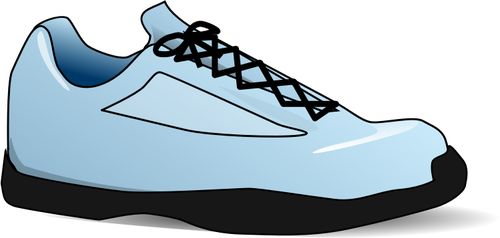 מה מידת הנעליים של אבא?
אבא חזר מהמרכז לצפון ועצר בבית הפנקייק לנשנש.

מה אבא הזמין?
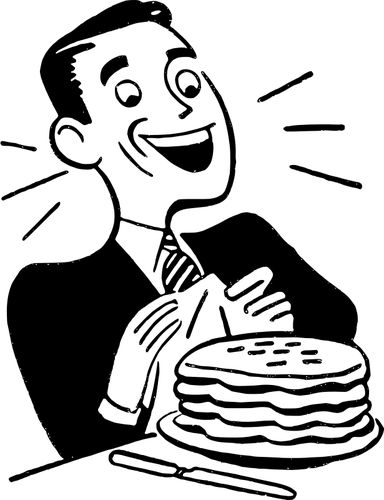 יש לכם חצי דקה להסתכל על התמונה. 
זכרו כמה שיותר פרטים ופריטים ממנה... בהצלחה.
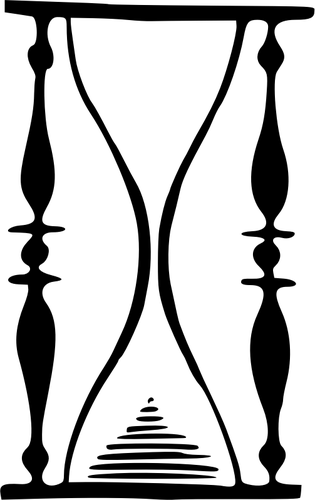 יש להכניס תמונה
כאן יש לכתוב שאלה על פרט שרוב הסיכויים
המשתתפים לא שמו לב אליו...
א-
ב-
ג-
ד-
ה-
במלחמת יום כיפור, 
אבא בדיוק...א- נכנס למלחמהב- בטירונות 
ג- בבית
ד- בגימלים
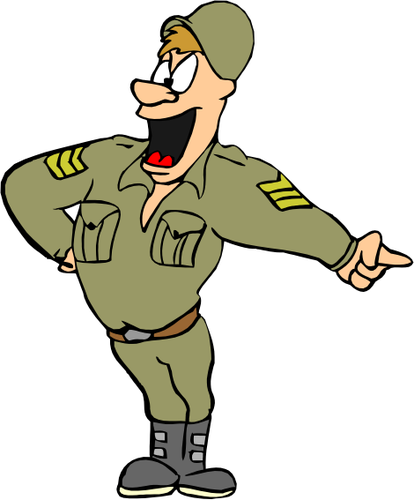 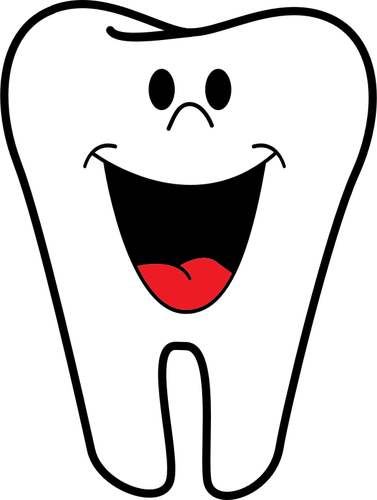 בממוצע, כמה זמן 
לוקח לאבא 
לצחצח שיניים?
התשובה הנכונה תהיה התשובה הקרובה ביותר לתשובתו של אבא.
תפזורת- יש לכם 5 דקות למצוא כמה שיותר מילים שקשורת לאבא (יש 35).
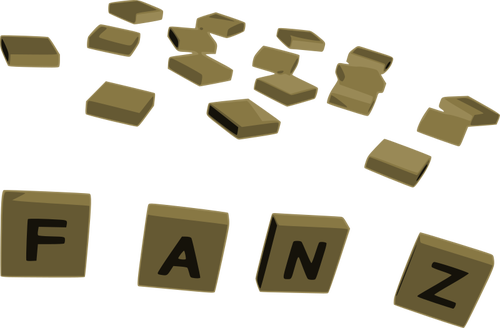 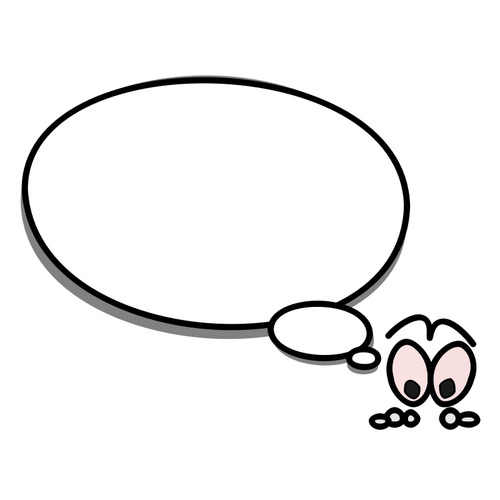 כמה שפות 
דובר אבא?
יש לכם חצי דקה להסתכל על התמונה. 
זכרו כמה שיותר פרטים ופריטים ממנה... בהצלחה.
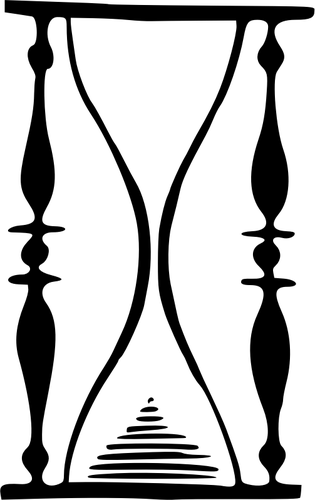 יש להכניס תמונה
כאן יש לכתוב שאלה על פרט שרוב הסיכויים
המשתתפים לא שמו לב אליו...
א-
ב-
ג-
ד-
ה-
דרגו את משימות הבית מהאהוב לשנוא על אבאא- כליםב- לשטוף רצפהג- לתלות כביסהד- לנקות את החלונות
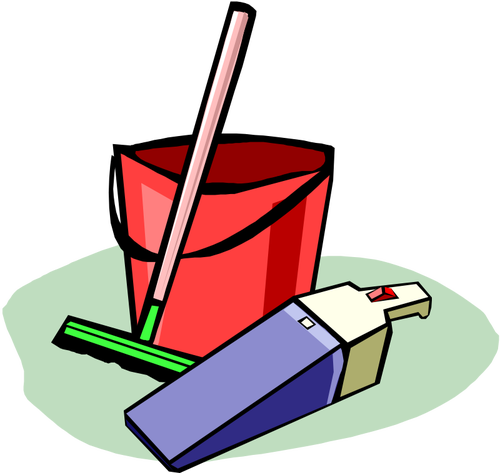 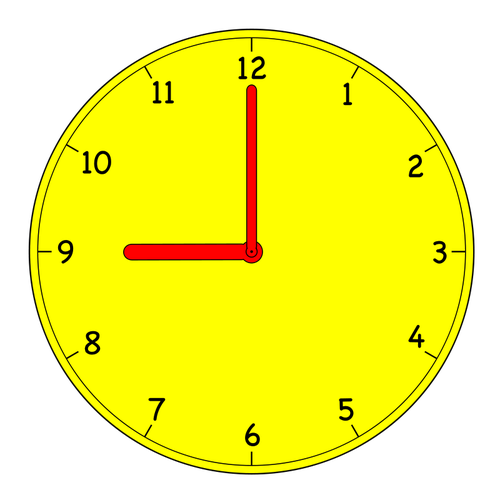 כל יום בשעה 9:00 אבא...
עושה סיבוב מחוץ לחנות לחלץ עצמות.
אוכל את ארוחת הבוקר שלו
נפגש עם סוכנים
יושב לשתות קפה בבית קפה ליד
אבא שירת בקבע וגר בדירה עם שותף בשם...
א. שלום המרוקאי
ב. אלי התימני
ג. איתן הפרסי
ד. חיים העיראקי
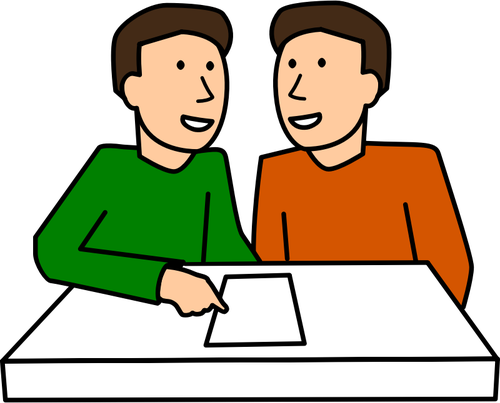 יש לכם חצי דקה להסתכל על התמונה. 
זכרו כמה שיותר פרטים ופריטים ממנה... בהצלחה.
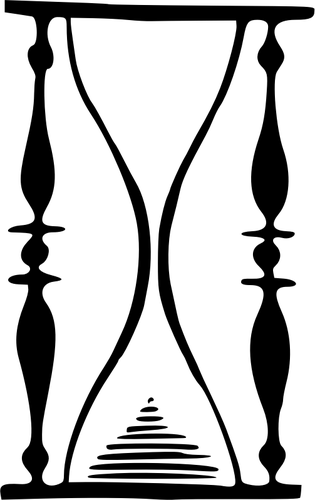 יש להכניס תמונה
כאן יש לכתוב שאלה על פרט שרוב הסיכויים
המשתתפים לא שמו לב אליו...
א-
ב-
ג-
ד-
ה-
מהו יום הולדתו 
של אבא בתאריך העברי?
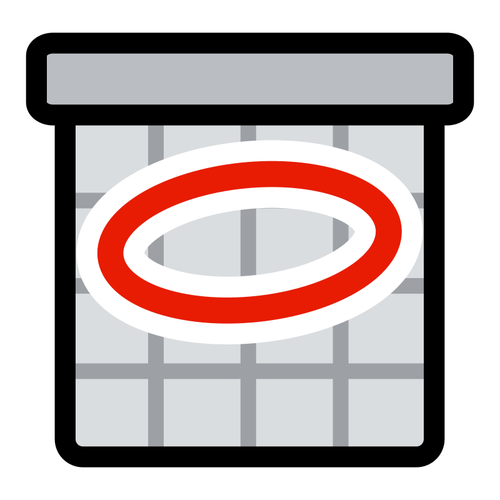 יש לכתוב את התשובה כאן
מה הייתה עבודתו הראשונה של אבא?
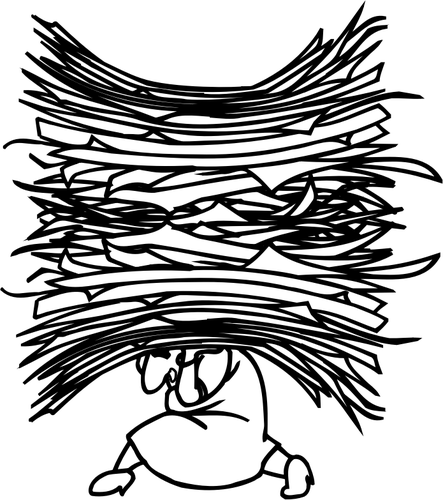 יש לכם חצי דקה להסתכל על התמונה. 
זכרו כמה שיותר פרטים ופריטים ממנה... בהצלחה.
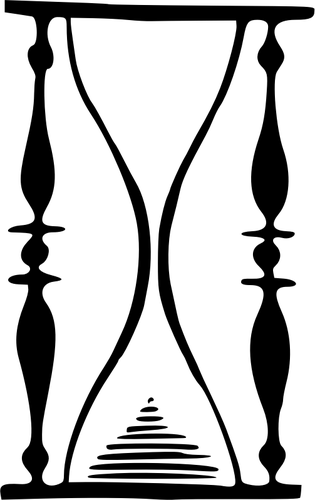 יש להכניס תמונה
כאן יש לכתוב שאלה על פרט שרוב הסיכויים
המשתתפים לא שמו לב אליו...
א-
ב-
ג-
ד-
ה-
כמה דלתות פנימיות 
יש בבית של אמא ואבא?
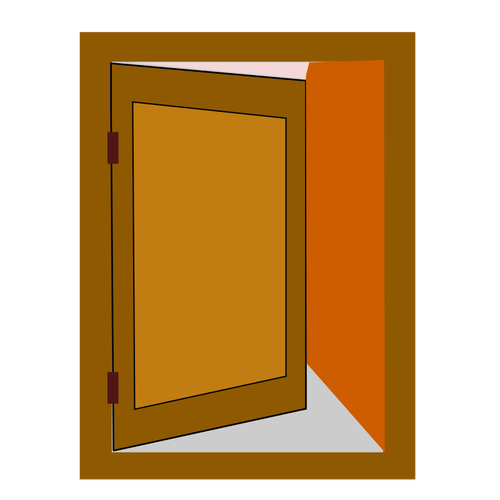 איפה אבא הכי  אוהב 
לעשות קניות של בגדים?
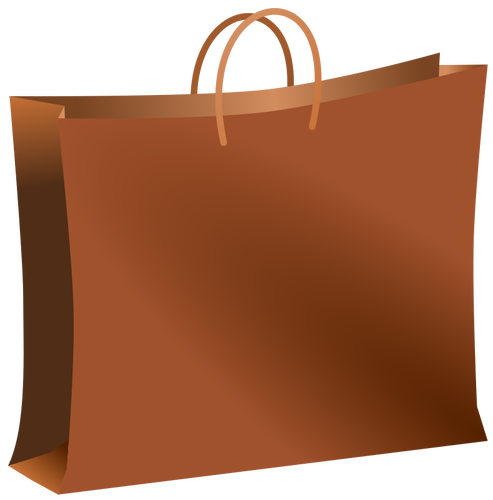 כאשר לא נותנים לאבא להשתלב בכביש... 
מה הדבר הראשון שאבא אומר?

איזה דרעק
חראאא לנהוג היום בכביש
הכבישים של היום.. פשוט סכנה
זו אישה
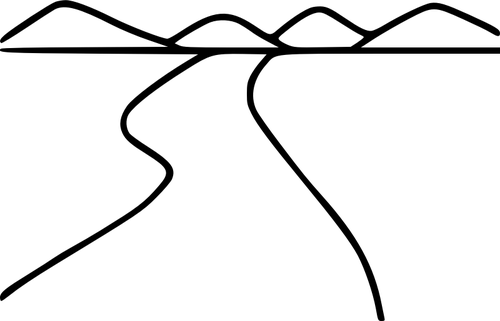 אם אבא היה צריך לבחור ברכה אחת ליום הולדתו. הוא היה מבקש...
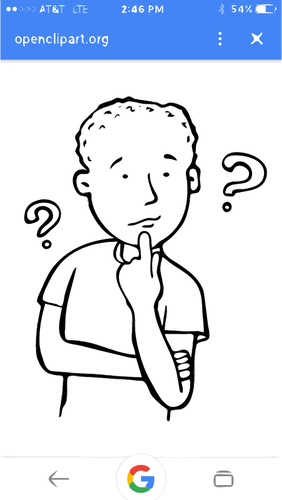 מהו המאכל האהוב על אבא?
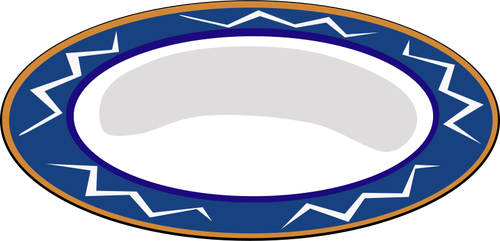 אבא עכשיו מצטרף 
לתגבר את הקבוצה 
המפסידה ועוזר 
להם בשאר המשימות
תמונה של בעל השמחה
תמונה של בעל השמחה
אבא טוב במתמטיקה 
ואוהב לחשב הכל בראש...
אולי זה יתן לקבוצה 
המפסידה יתרון
נתנו לכם 9 פנינים, 
אחת מהן מזוייפת ו-8 האחרות אמיתיות.
הפנינה המזויפת שוקלת מעט יותר מהפנינים האמתיות.
ברשותכם מאזניים, 
בהן מותר לך להשתמש אך ורק פעמיים. 
כיצד תגלו איזו פנינה היא המזויפת?
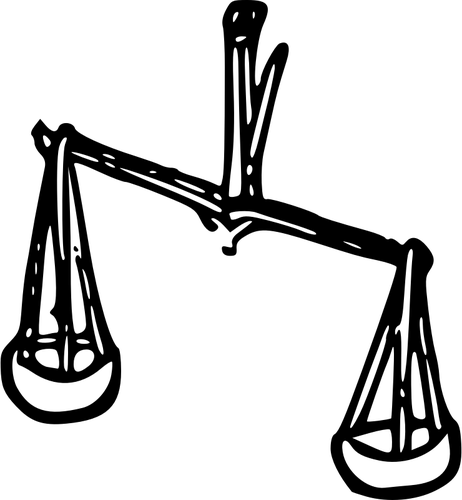 תמונה של בעל השמחה
מוכנים 
לתשובה?
מחלקים את 9 הפנינים ל-3 קבוצות של 3. 
בשקילה הראשונה: 
מניחים 2 קבוצות על המאזניים, 
ואם אחת מהן כבדה יותר מהאחרת, 
הפנינה המזויפת נמצאת בקבוצה הזו. 
אם הן שוות, הפנינה המזויפת נמצאת 
בקבוצה שלא הנחנו על המאזניים. 

בשקילה השנייה: מניחים 2 פנינים מתוך הקבוצה שבררנו על המאזניים. אם אחת מהן כבדה מהאחרת, היא המזויפת. 
אם הן שוות, הפנינה המזויפת היא האחת שלא הנחנו על המאזניים.
יש לכם חצי דקה להסתכל על התמונה. 
זכרו כמה שיותר פרטים ופריטים ממנה... בהצלחה.
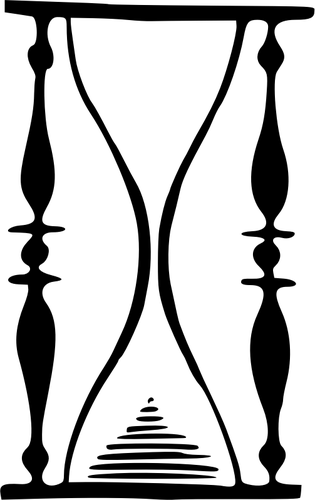 יש להכניס תמונה
כאן יש לכתוב שאלה על פרט שרוב הסיכויים
המשתתפים לא שמו לב אליו...
א-
ב-
ג-
ד-
ה-
לפי החוקיות בשעונים א'-ד'
מה השעה בשעון ה'?
ד
ג
ב
א
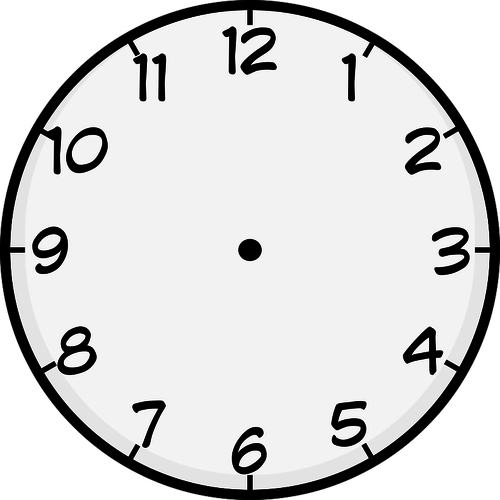 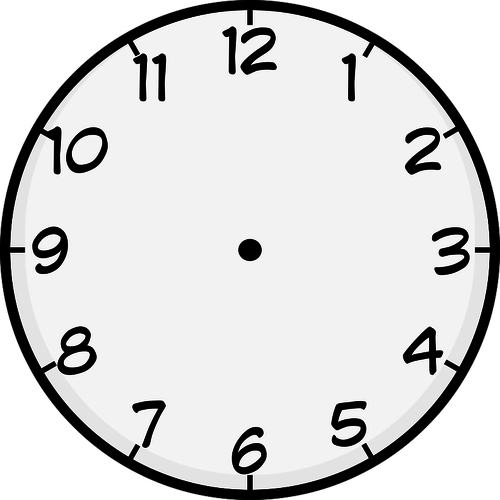 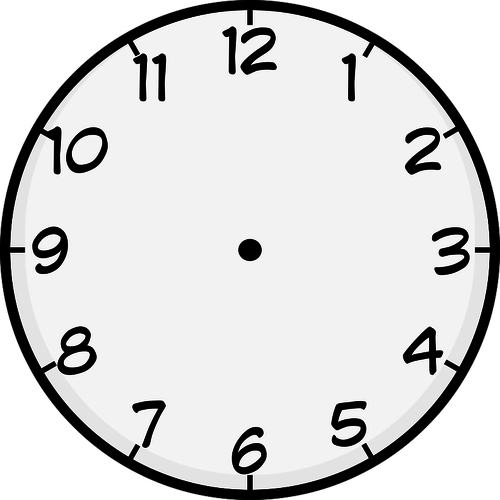 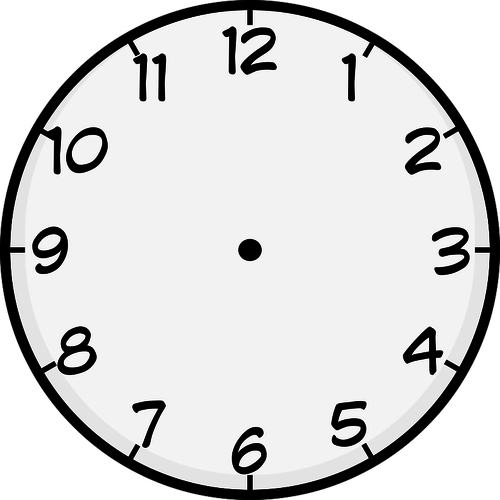 ה
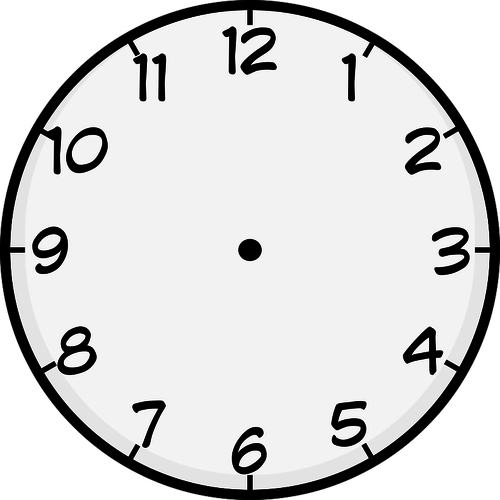 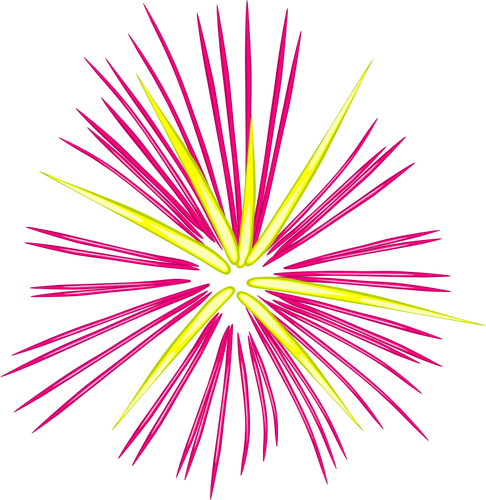 תמונה של בעל השמחה
מוכנים לתשובה?
ד
ג
ב
א
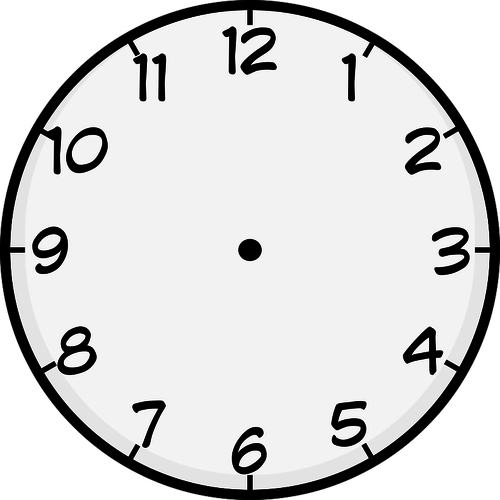 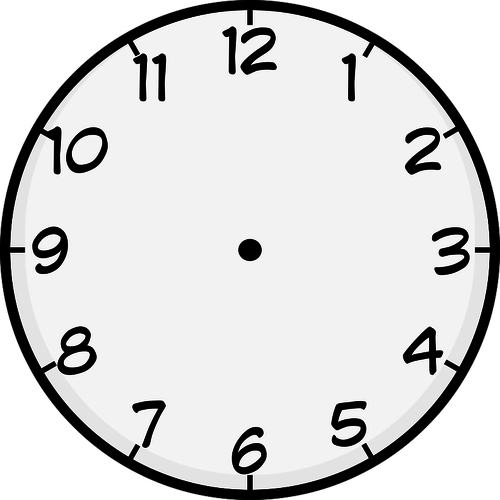 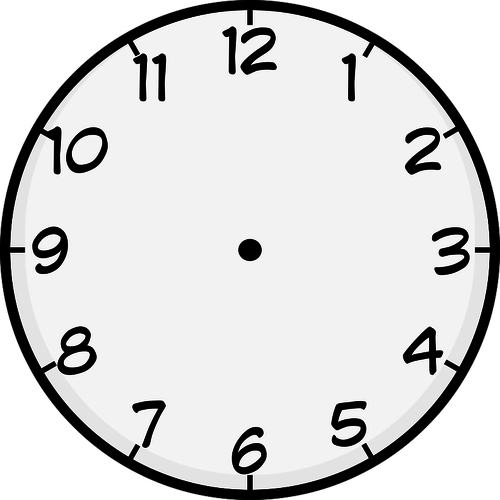 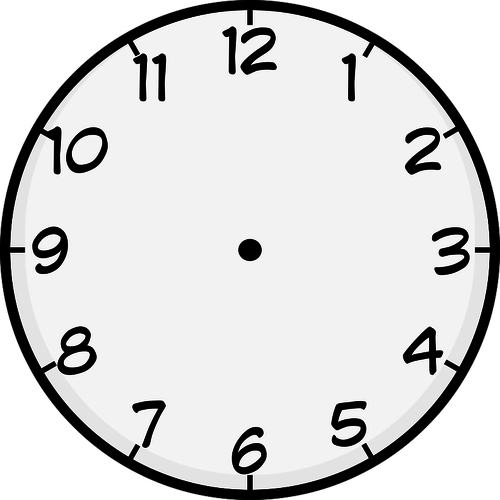 ה
השעה בשעון ה, היא: 15:40
הסבר:
משעון א' לב'- חזרנו אחורה בשעה ו-10 דקות
משעון ב' לג'- חזרנו אחורה בשעה ו-20 דקות
משעון ג' לד'- חזרנו אחורה שעה ו-30 דקות
משמע...
משעון ד' לה'- נחזור אחורה שעה ו-40 דקות
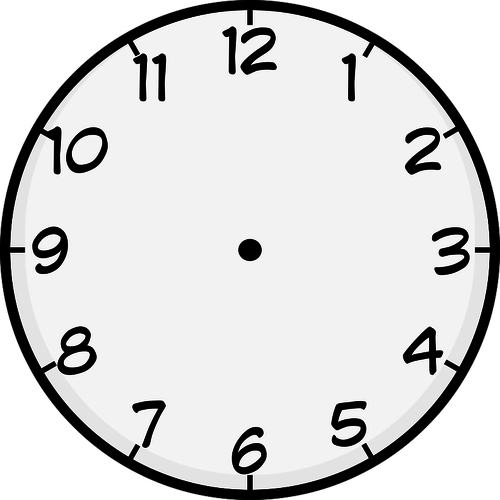 בכל ערב, האדון שלי מכתיב לי את משימתי ליום שלמחרת. 
כשמגיע הבוקר, אני עושה את משימתי מבלי להיכשל, בדיוק באופן שבו הדריך אותי האדון. 
עם זאת, במקום להגיד לי תודה, האדון שלי מתעצבן ומרביץ לי.
מה אני?
תמונה של בעל השמחה
מוכנים 
לתשובה?
שעון
יש לכם חצי דקה להסתכל על התמונה. 
זכרו כמה שיותר פרטים ופריטים ממנה... בהצלחה.
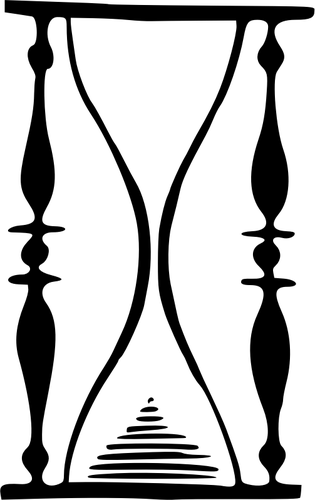 יש להכניס תמונה
כאן יש לכתוב שאלה על פרט שרוב הסיכויים
המשתתפים לא שמו לב אליו...
א-
ב-
ג-
ד-
ה-
מה המספר החסר?
יש לכם 5 דקות למצוא תשובה
תמונה של בעל השמחה
מוכנים 
לתשובה?
תשובה: 4

3641258+1952346
=
5593604
אתגר אחרון 
שמעניק 5 נקודות לקבוצה הזוכה!
אתגר הבלון באוויר
כל קבוצה צריכה לעמוד במעגל כשהם מחזיקים ידיים אחד לשני. 
אסור לשחרר את הידיים. 
במרכז המעגל נזרק בלון. 
על הקבוצה לדאוג שהבלון שישאר באוויר על ידי בעיטה בו. 
בהצלחה!
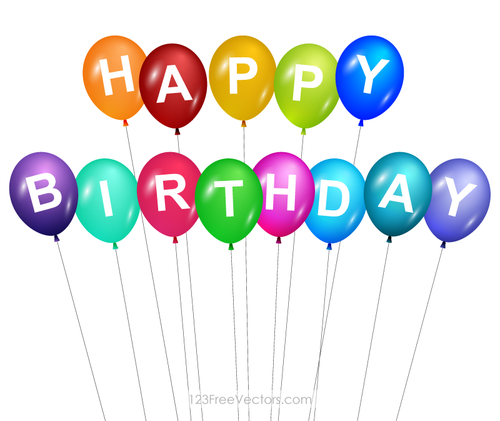